デザイン実例集
7 フローチャート
BEFORE
急性心不全の初期対応から急性期対応のフローチャート
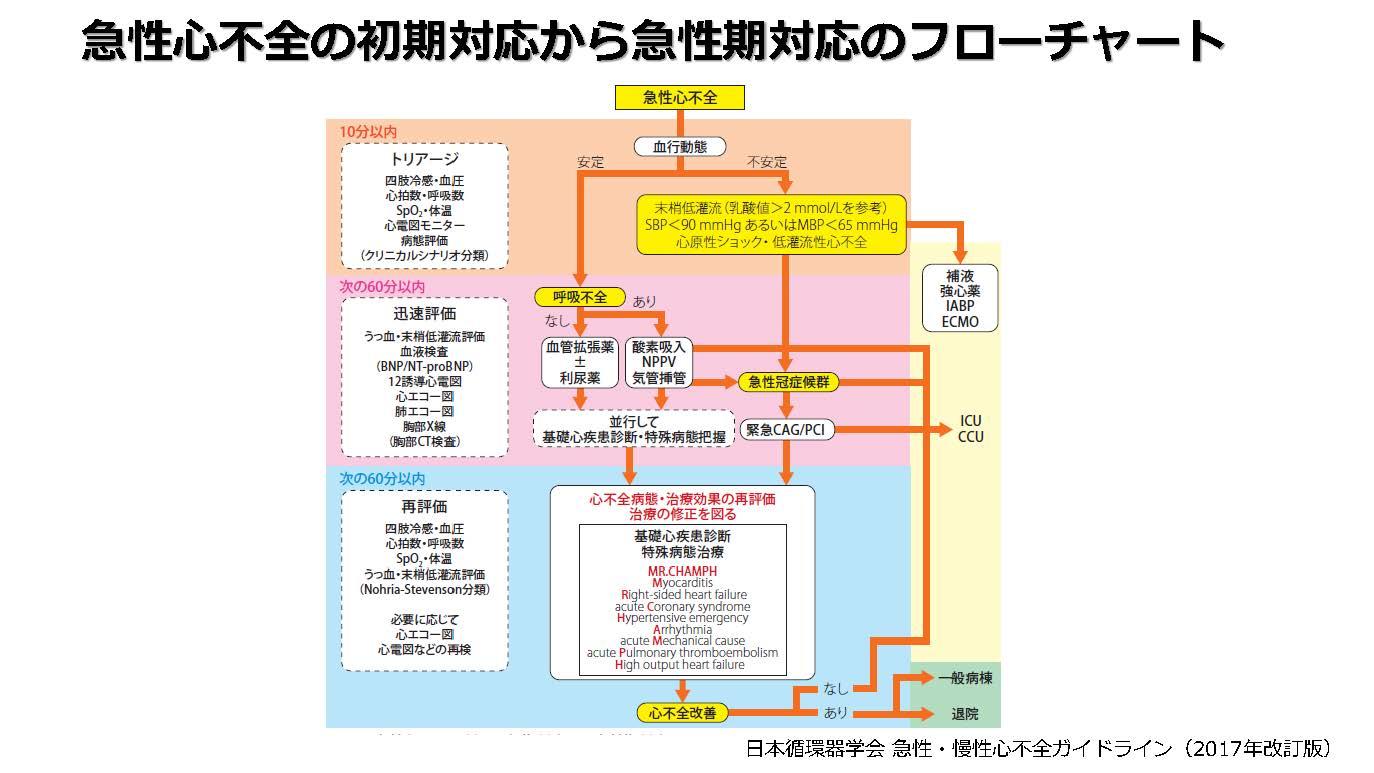 日本循環器学会 急性・慢性
心不全診療ガイドライン　2017
AFTER
急性心不全の初期対応から急性期対応のフローチャート
末梢低潅流
(乳酸値>2mmol/Lを参考）
SBP<90mmHg, あるいは
MBP<65mmHg
心原性ショック・低潅流性
心不全
補液
強心薬
IABP
ECMO
不安定
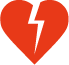 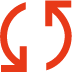 急性心不全
血行動態
安定
日本循環器学会 急性・慢性心不全診療ガイドライン2017より
急性心不全の初期対応から急性期対応のフローチャート
血行動態
不安定
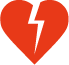 緊急CAG/PCI
ICU\CCU管理
急性冠症候群
酸素吸入
NPPV
気管挿管
血行動態
安定
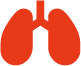 血管拡張薬
＋利尿薬
呼吸不全
日本循環器学会 急性・慢性心不全診療ガイドライン2017より
急性心不全の初期対応から急性期対応のフローチャート
基礎心疾患診断　特殊病態治療の把握
MR.CHAMPH
Myocarditis
Right-sided heart failure
acute Coronary syndrome
Hypertensive emergency
Arrythmia
acute Mechanical Cause
acute Pulmonary thromboembolism
High output heart failure
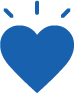 一般病棟
退院
心不全の改善
心不全病態・治療効果の再評価治療の修正を図る
日本循環器学会 急性・慢性心不全診療ガイドライン2017より